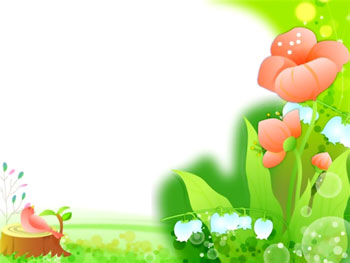 Летний лагерь – 
форма летне-оздоровительной работы в ДОУ
         


Воспитатель: Набиева Р.М.
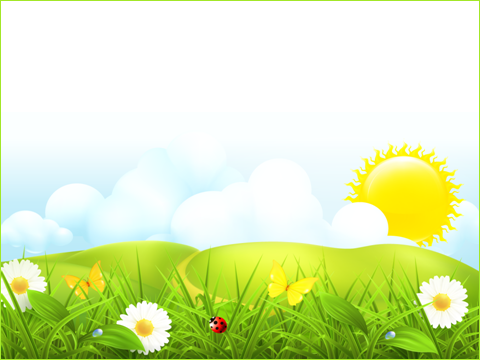 Шоу мыльных пузырей
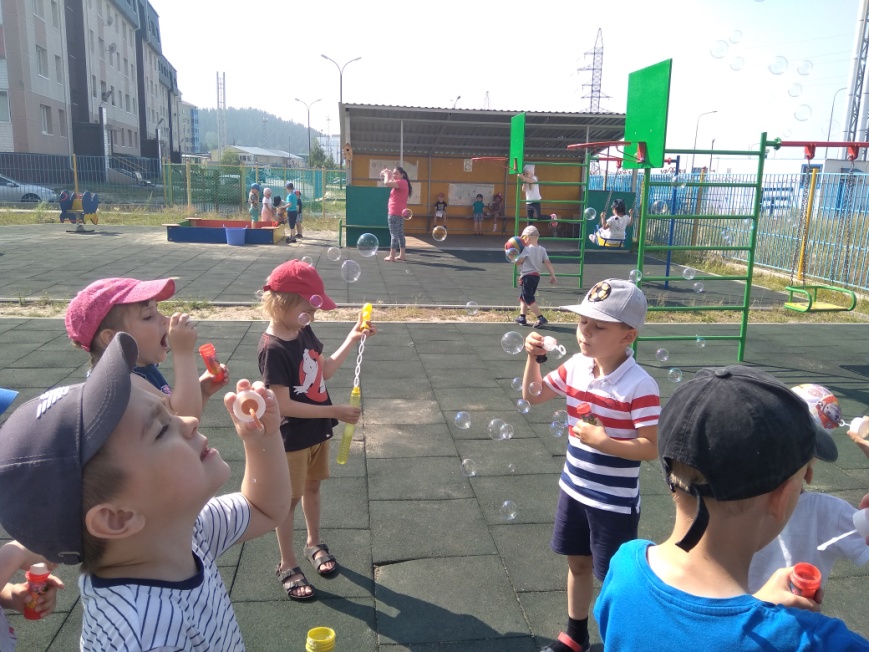 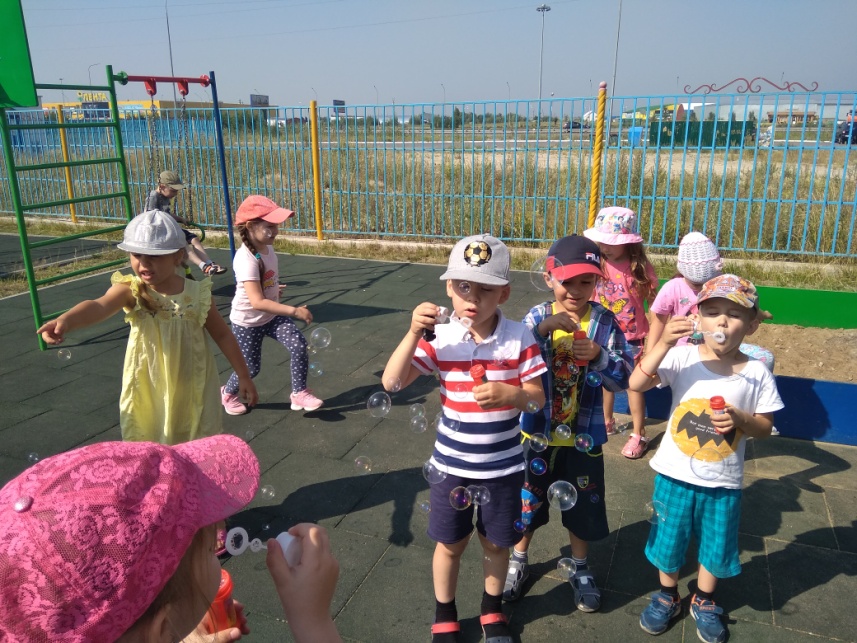 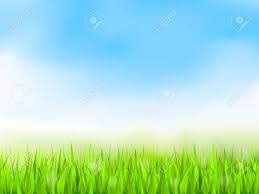 Пенный замок
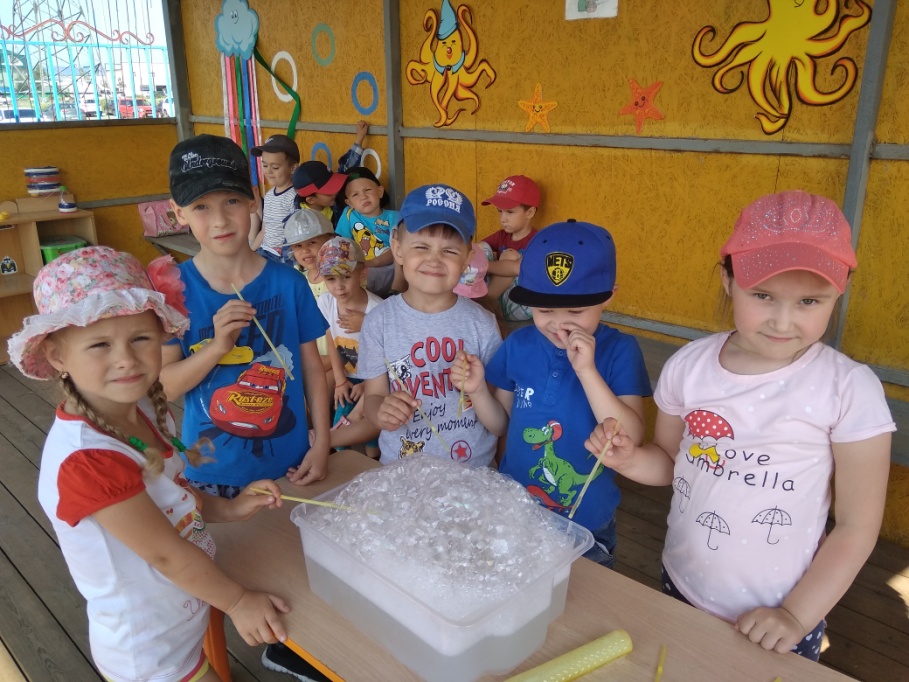 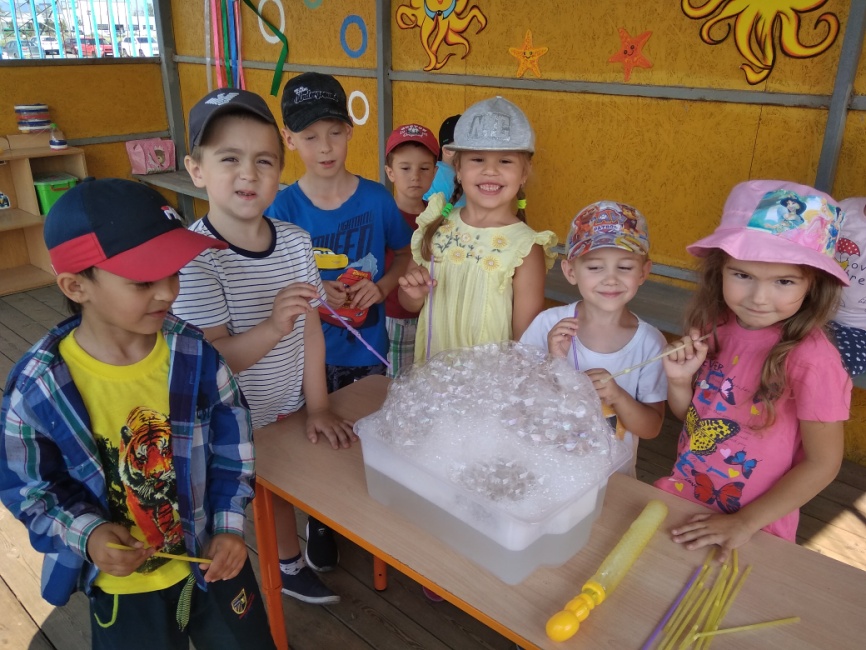 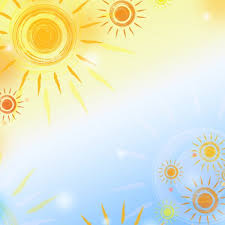 Веселые брызгалки
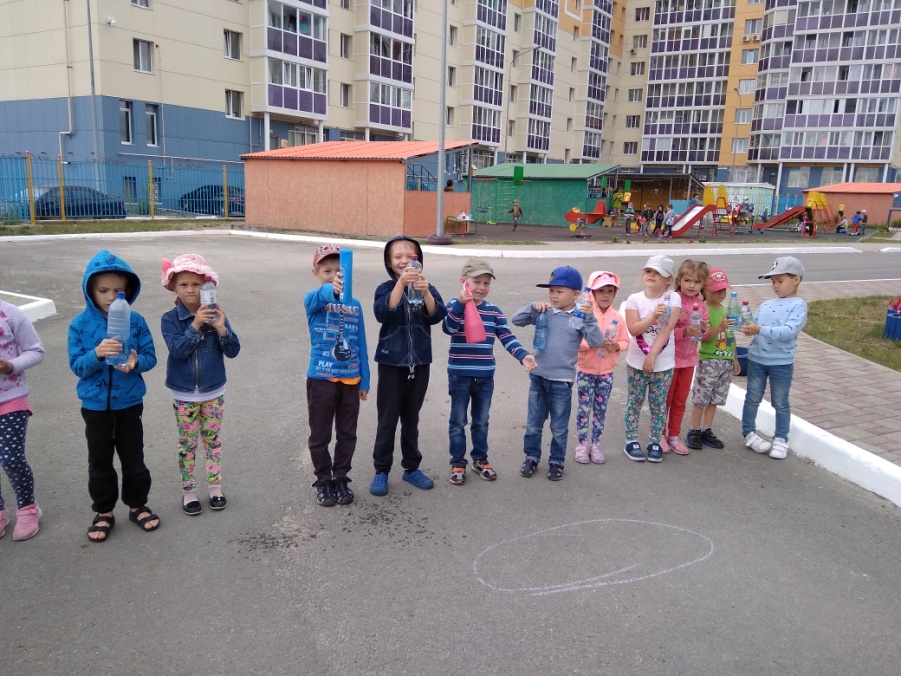 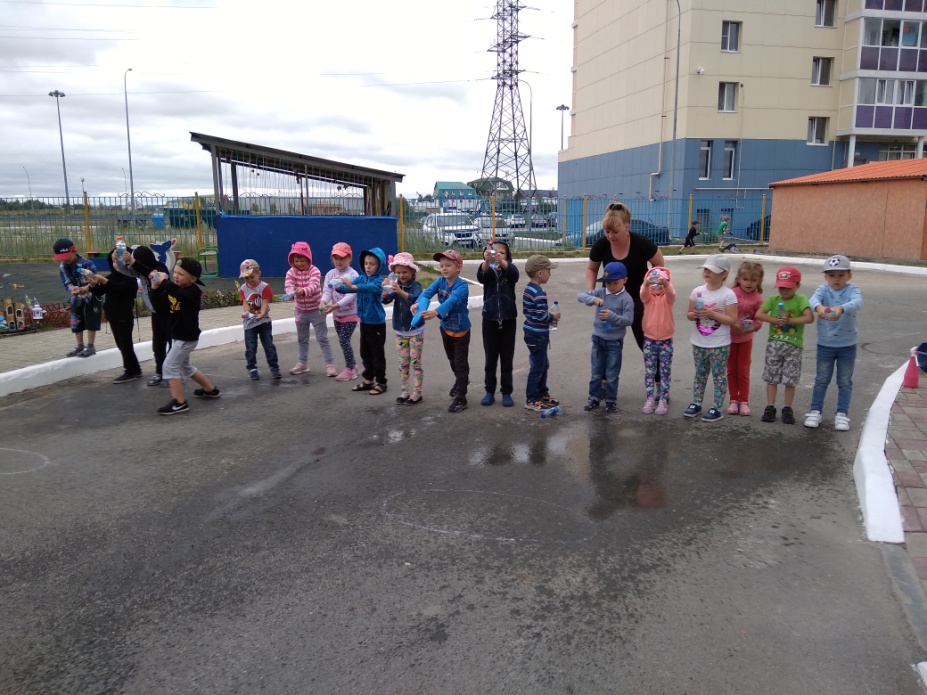 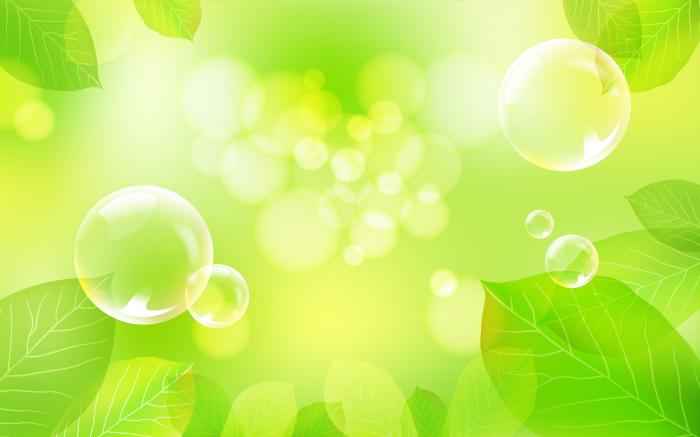 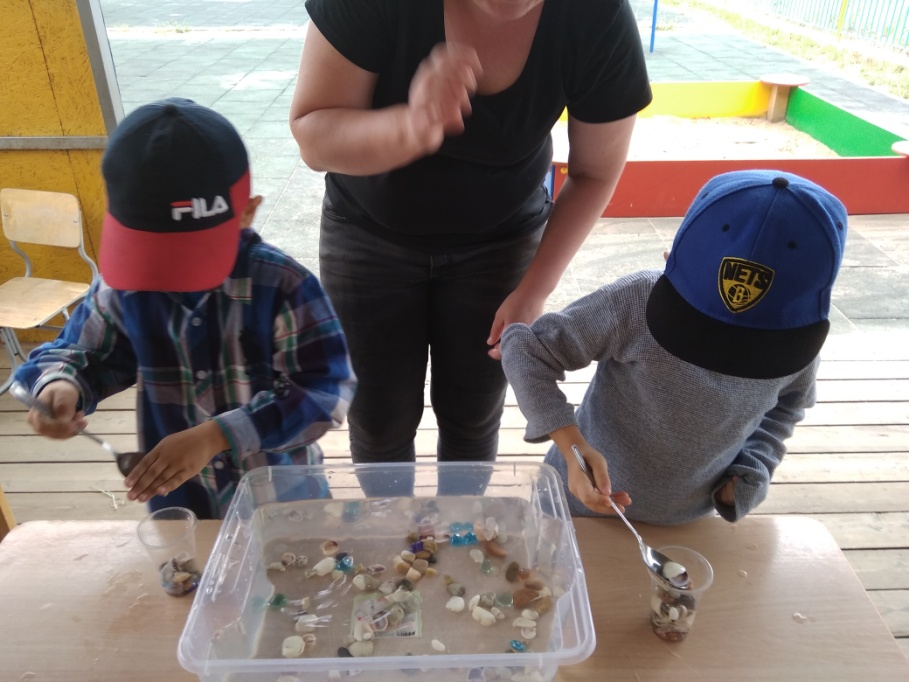 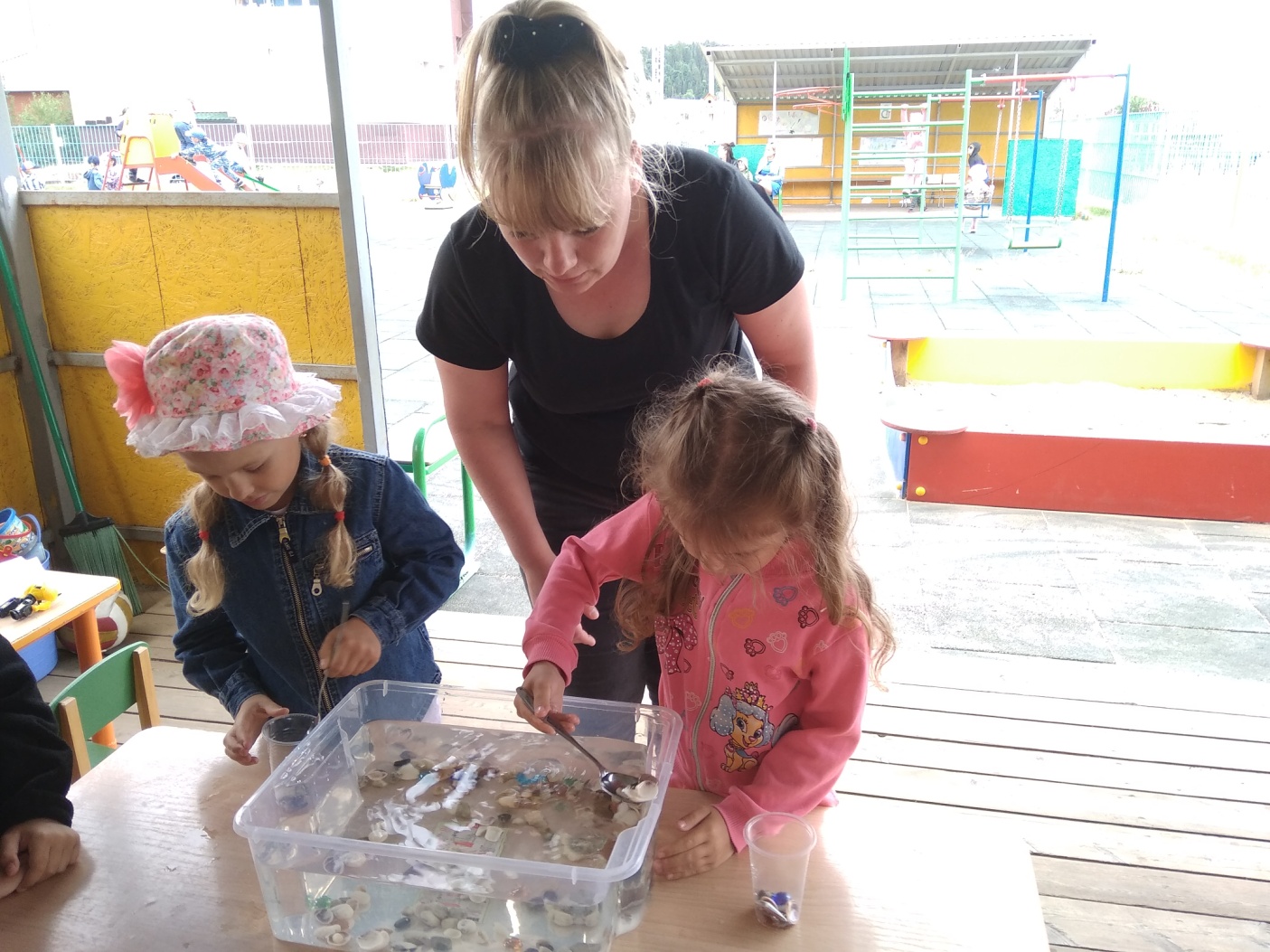 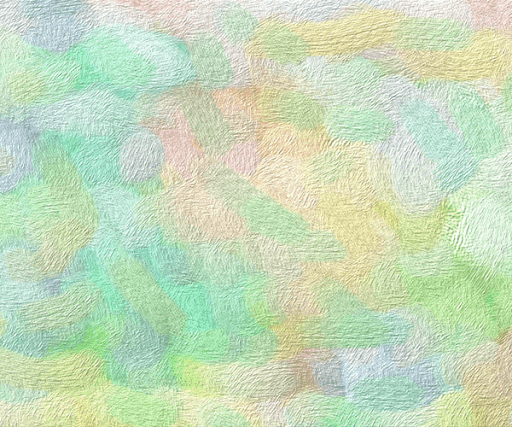 Сказка на асфальте
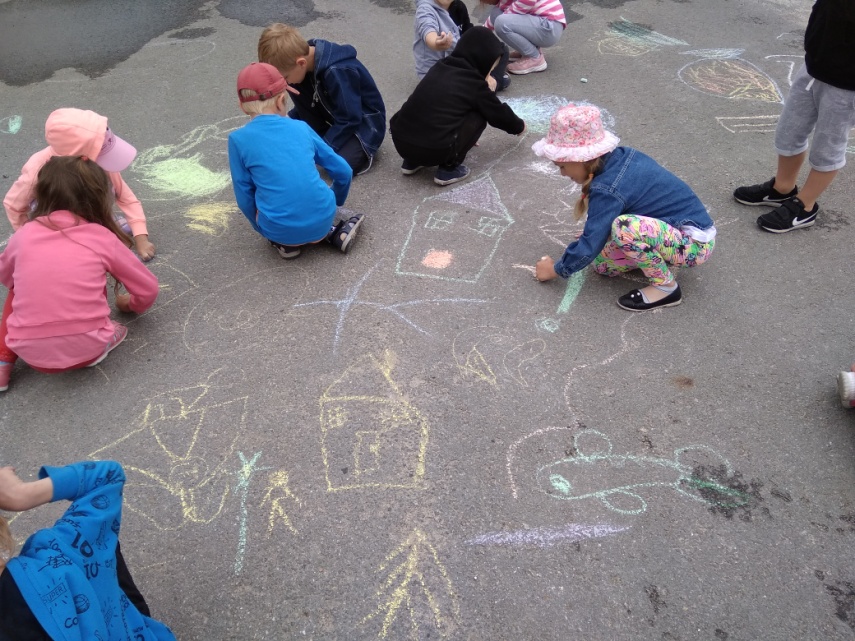 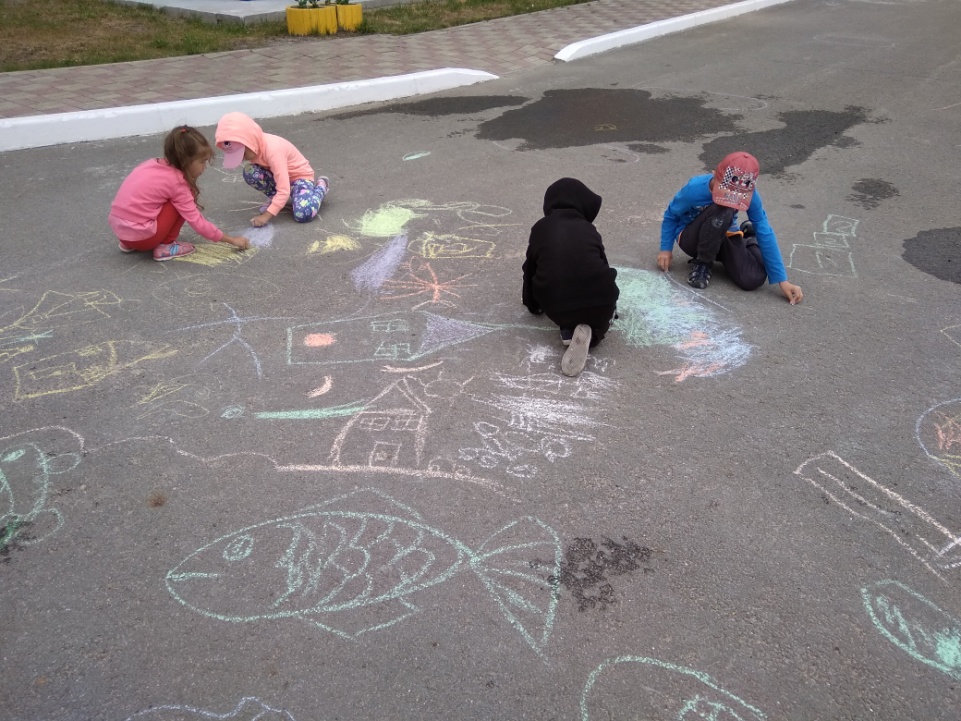 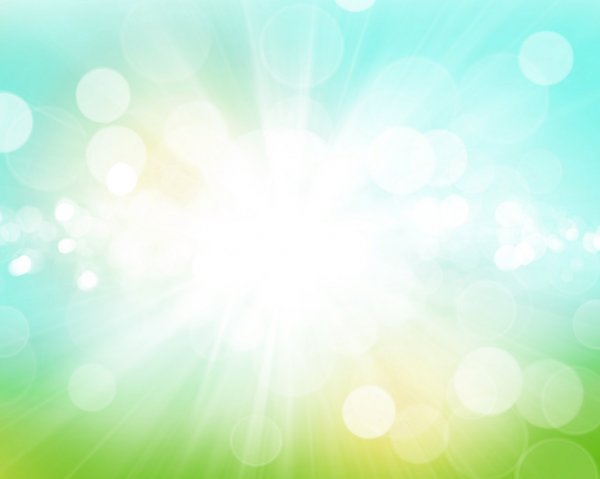 Волшебный магнит
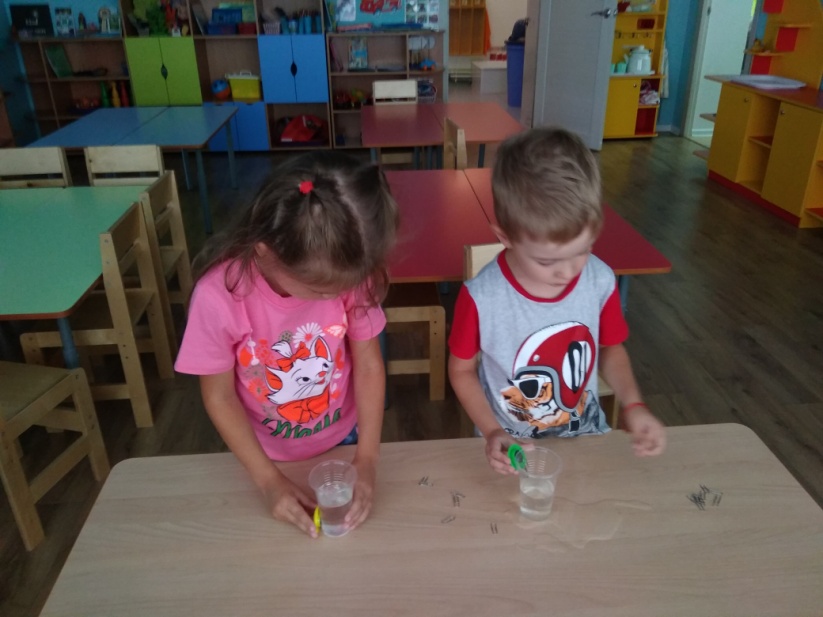 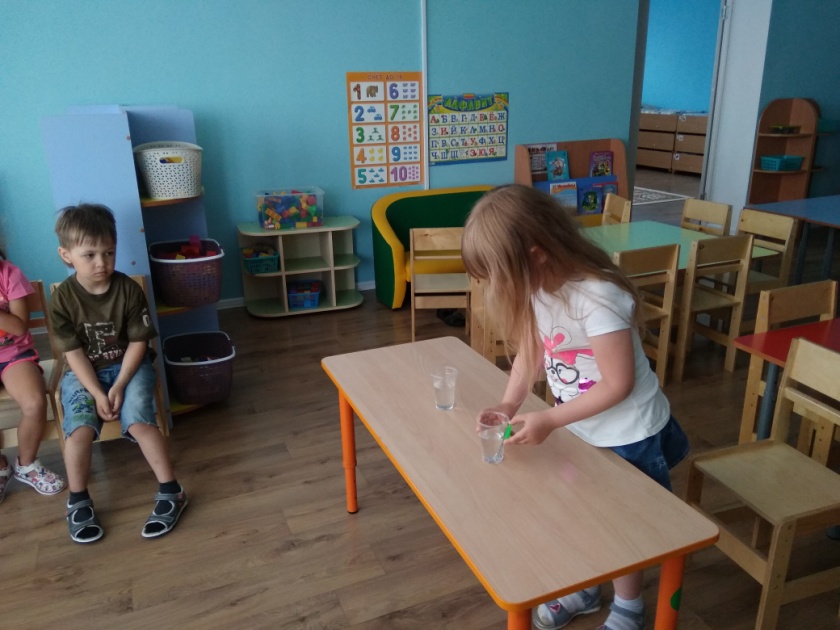 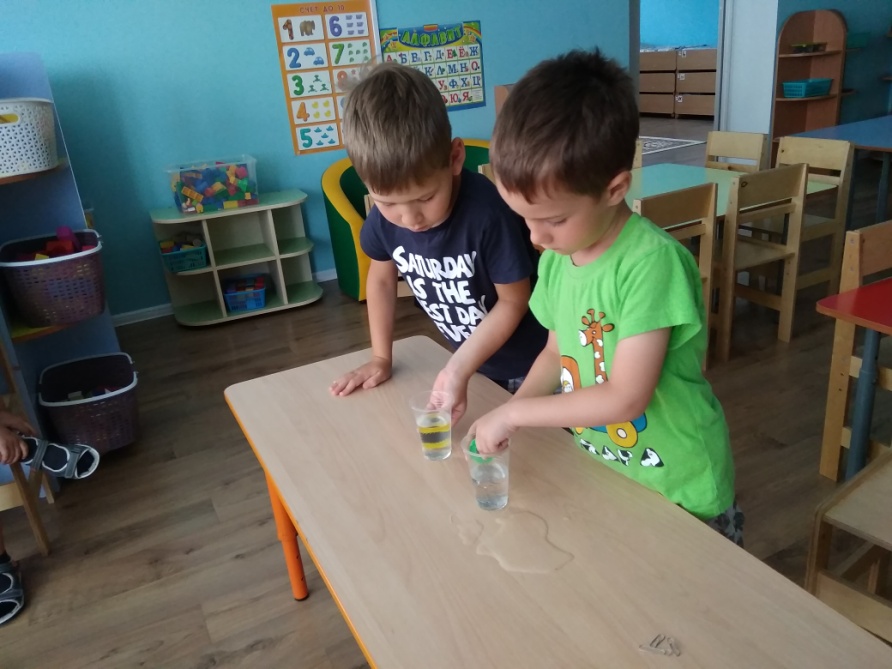 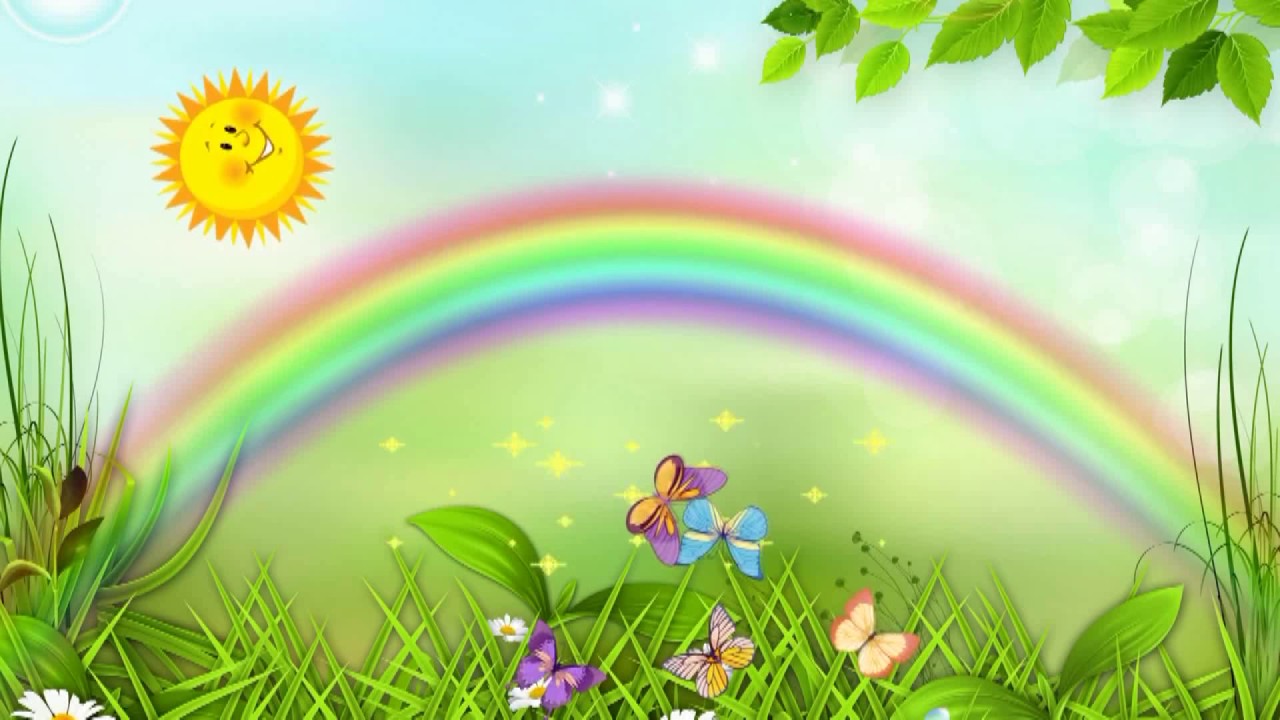 Цвета радуги
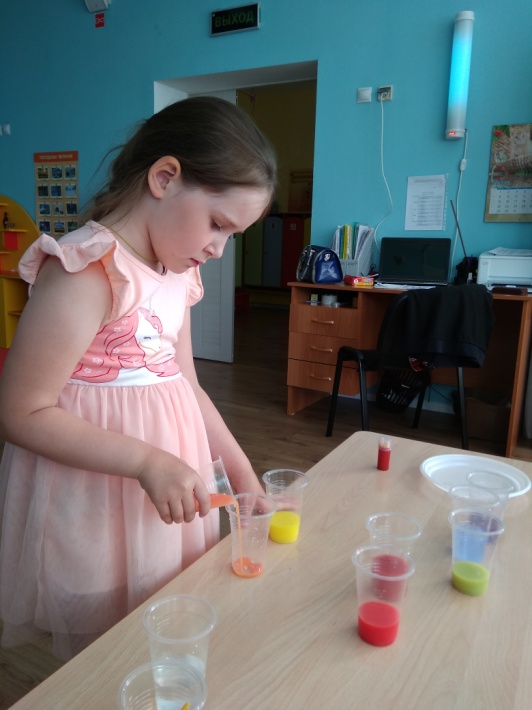 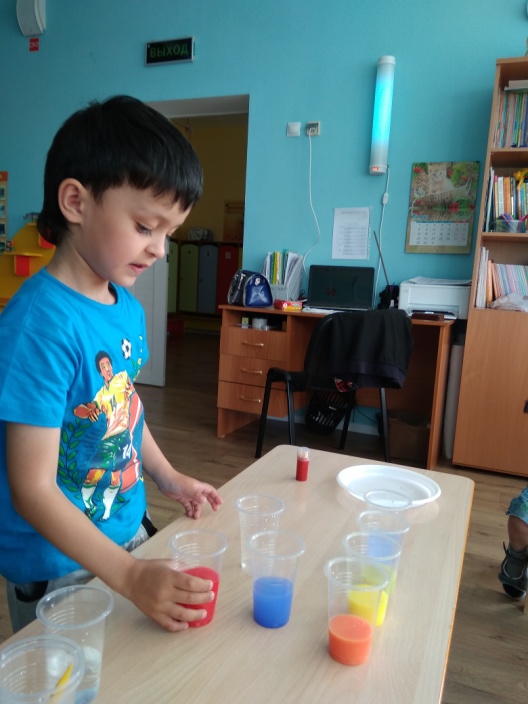 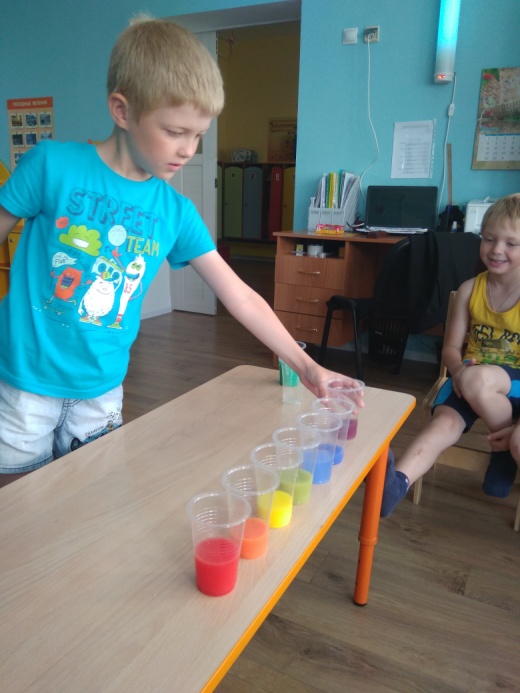 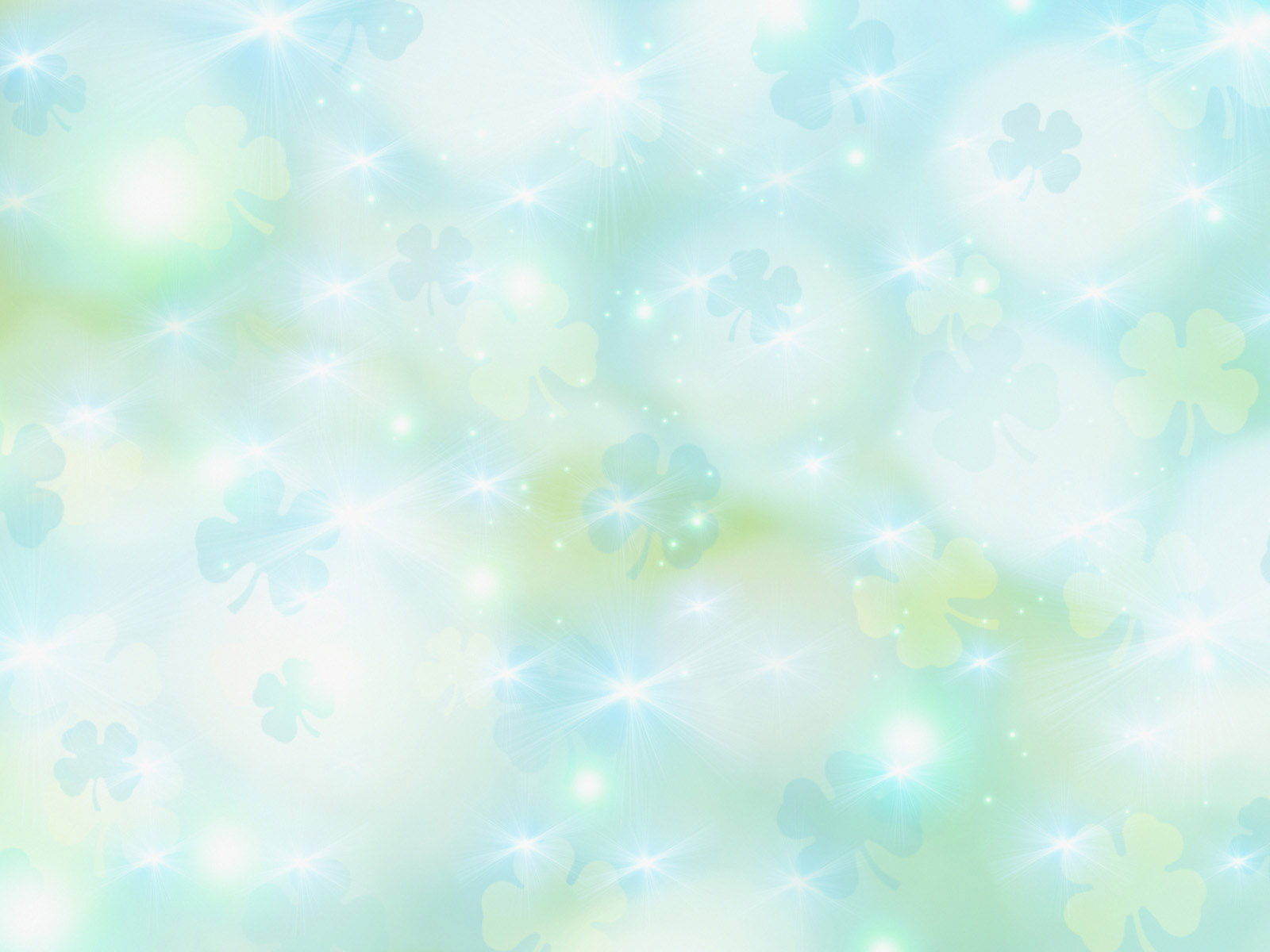 Волшебная зубочистка
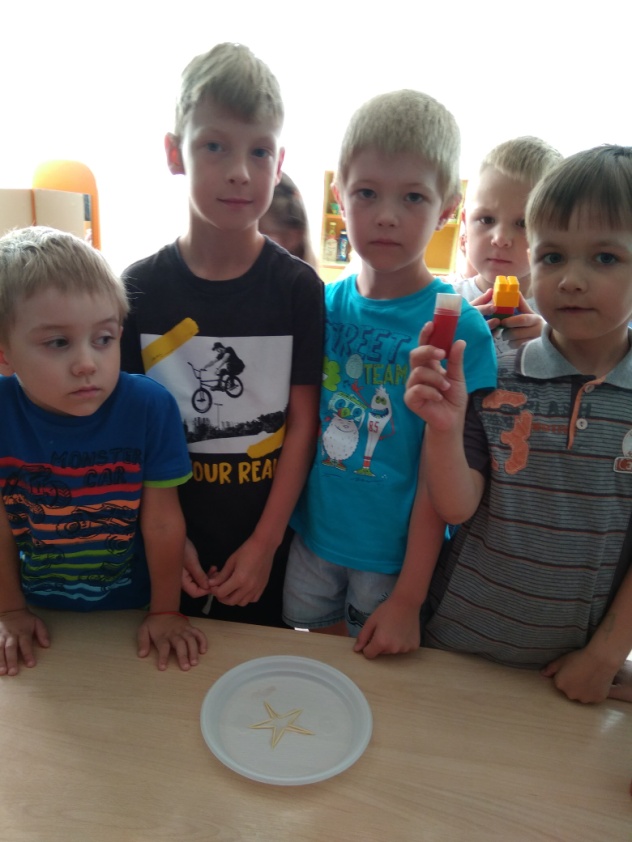 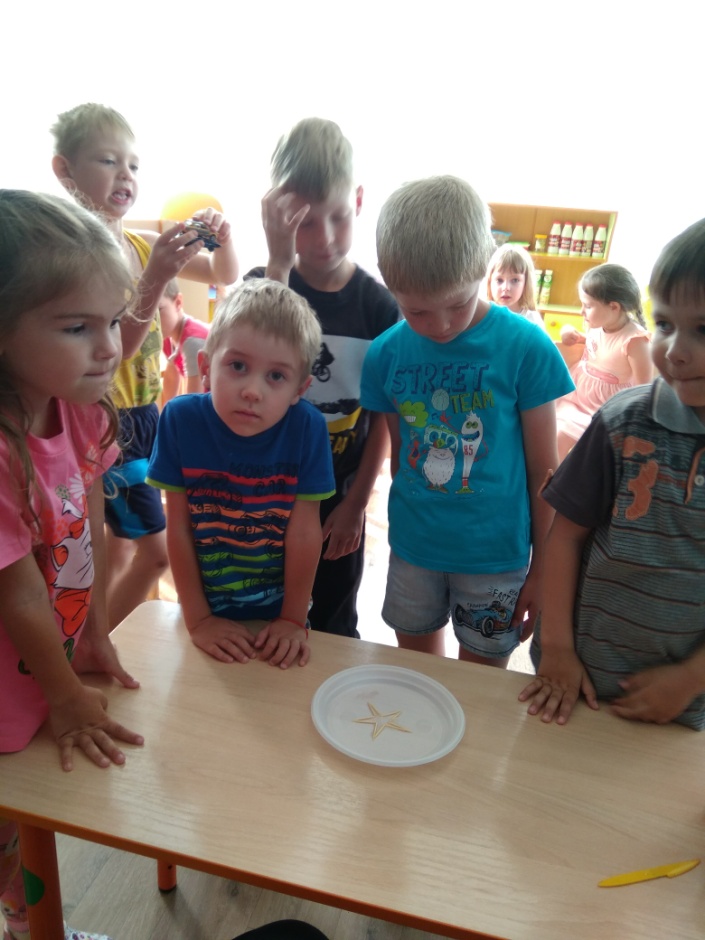 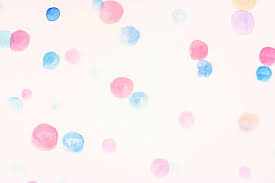 Веселая компания
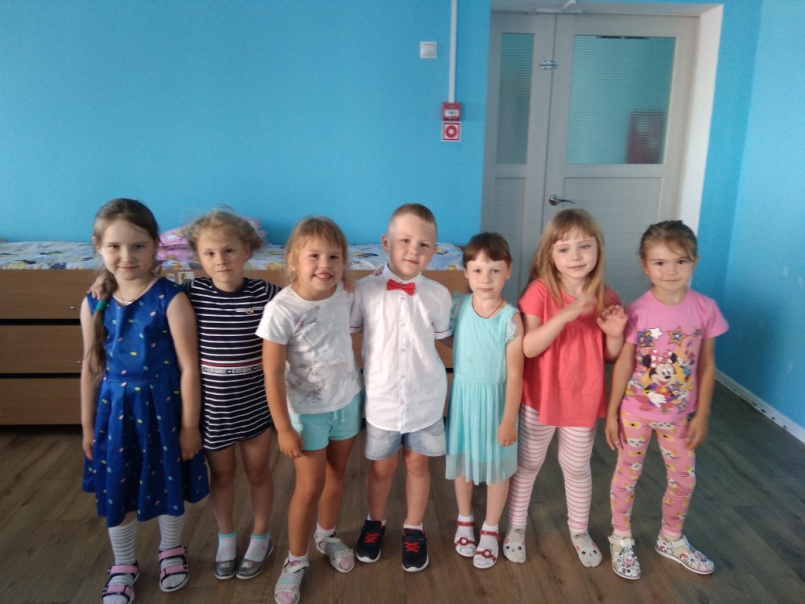 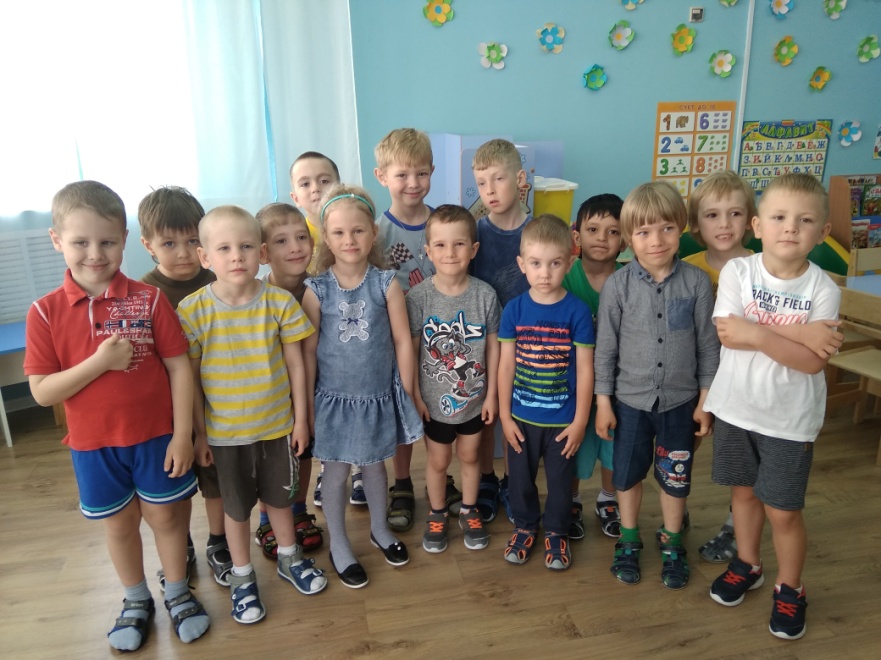 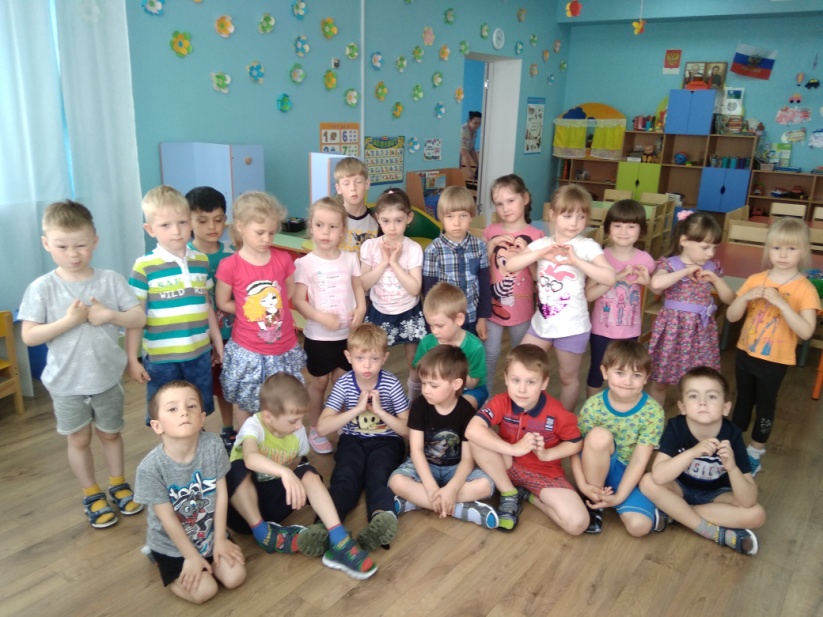